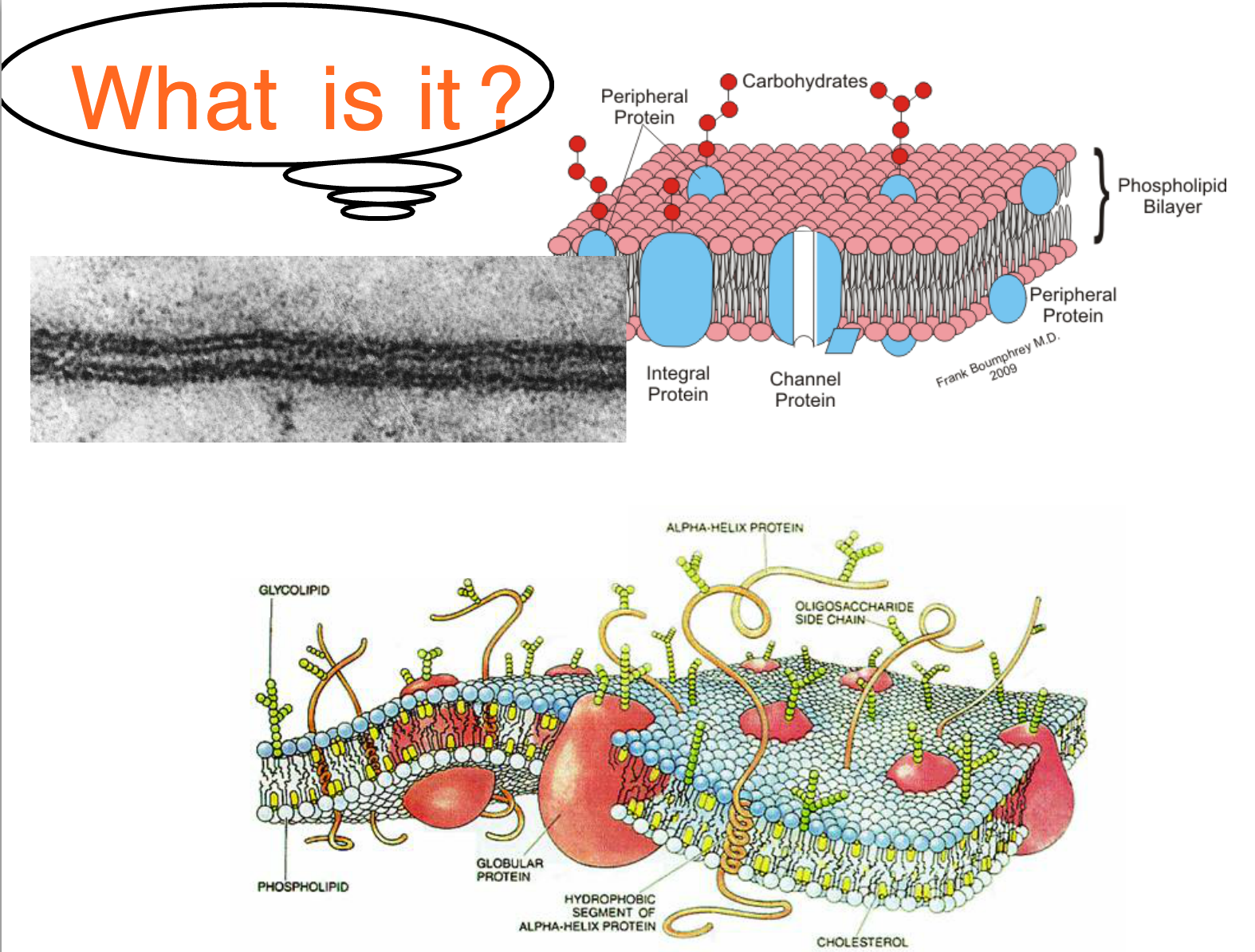 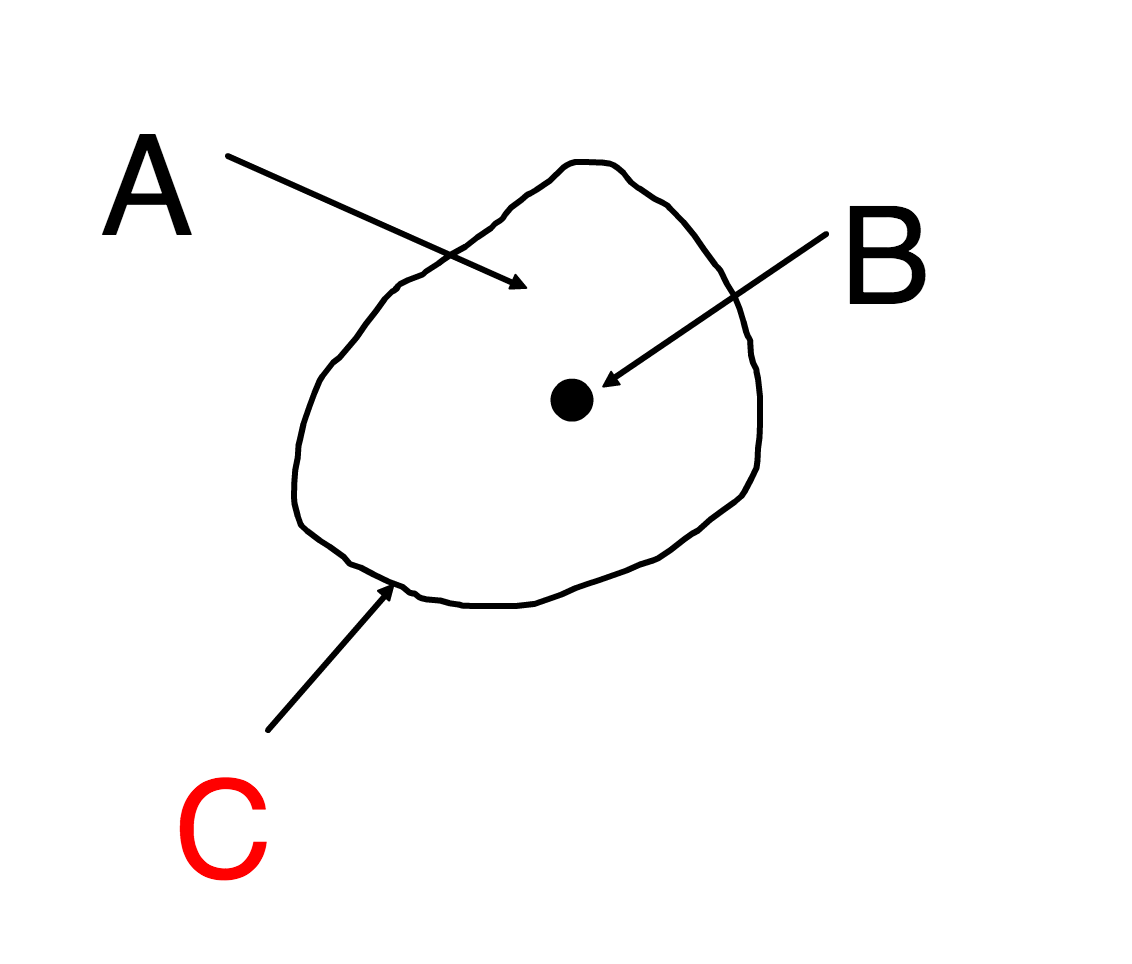 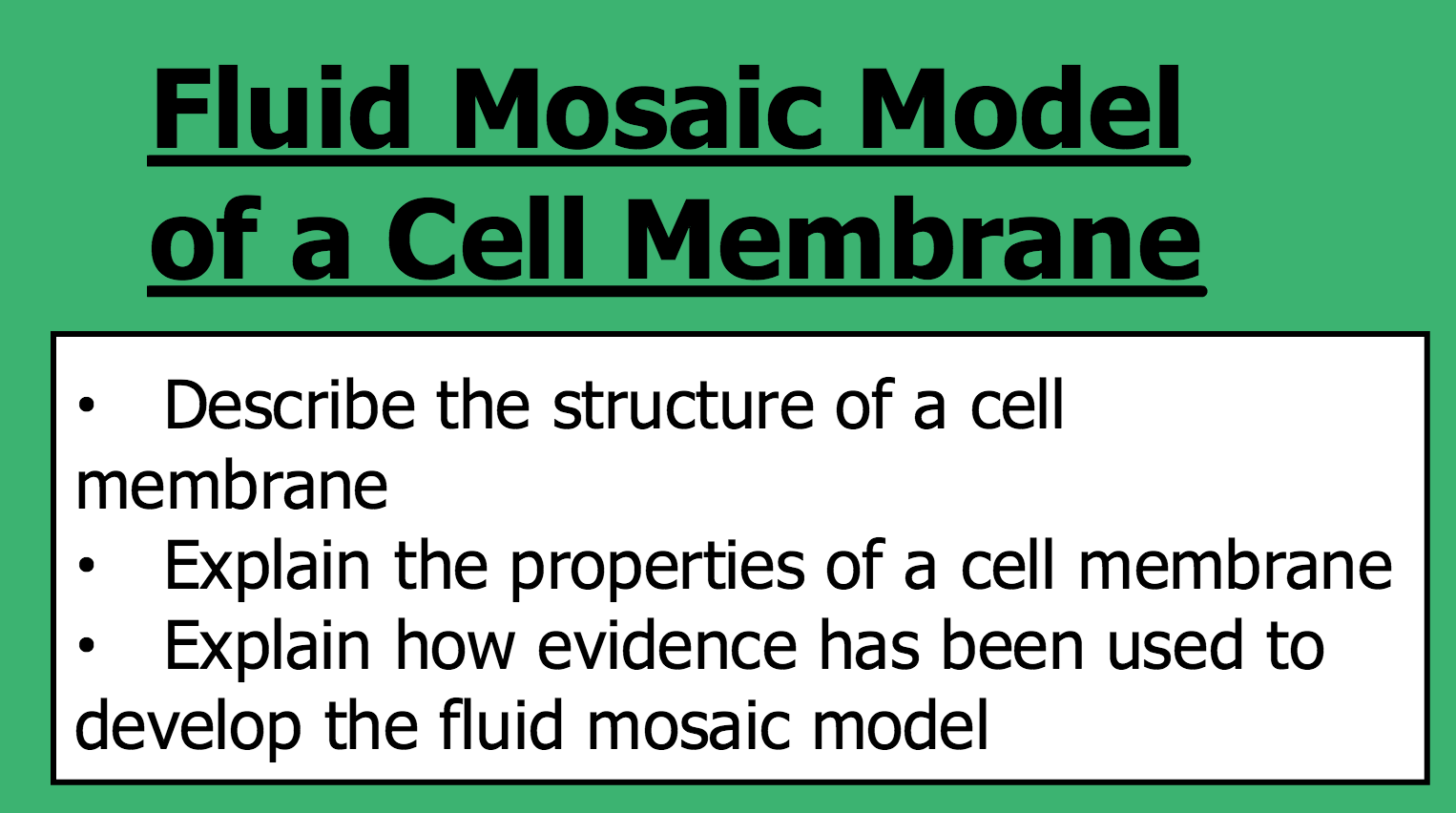 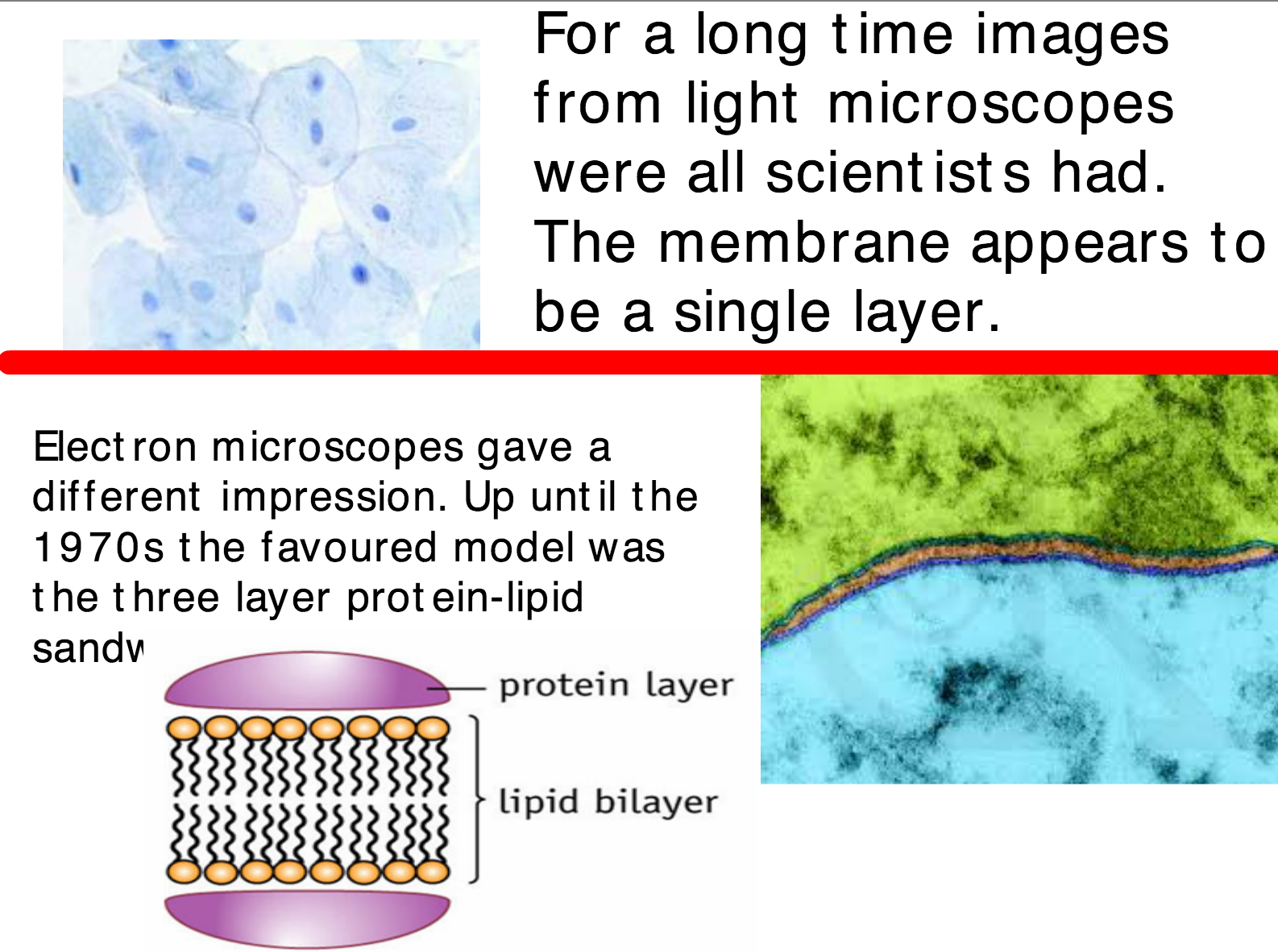 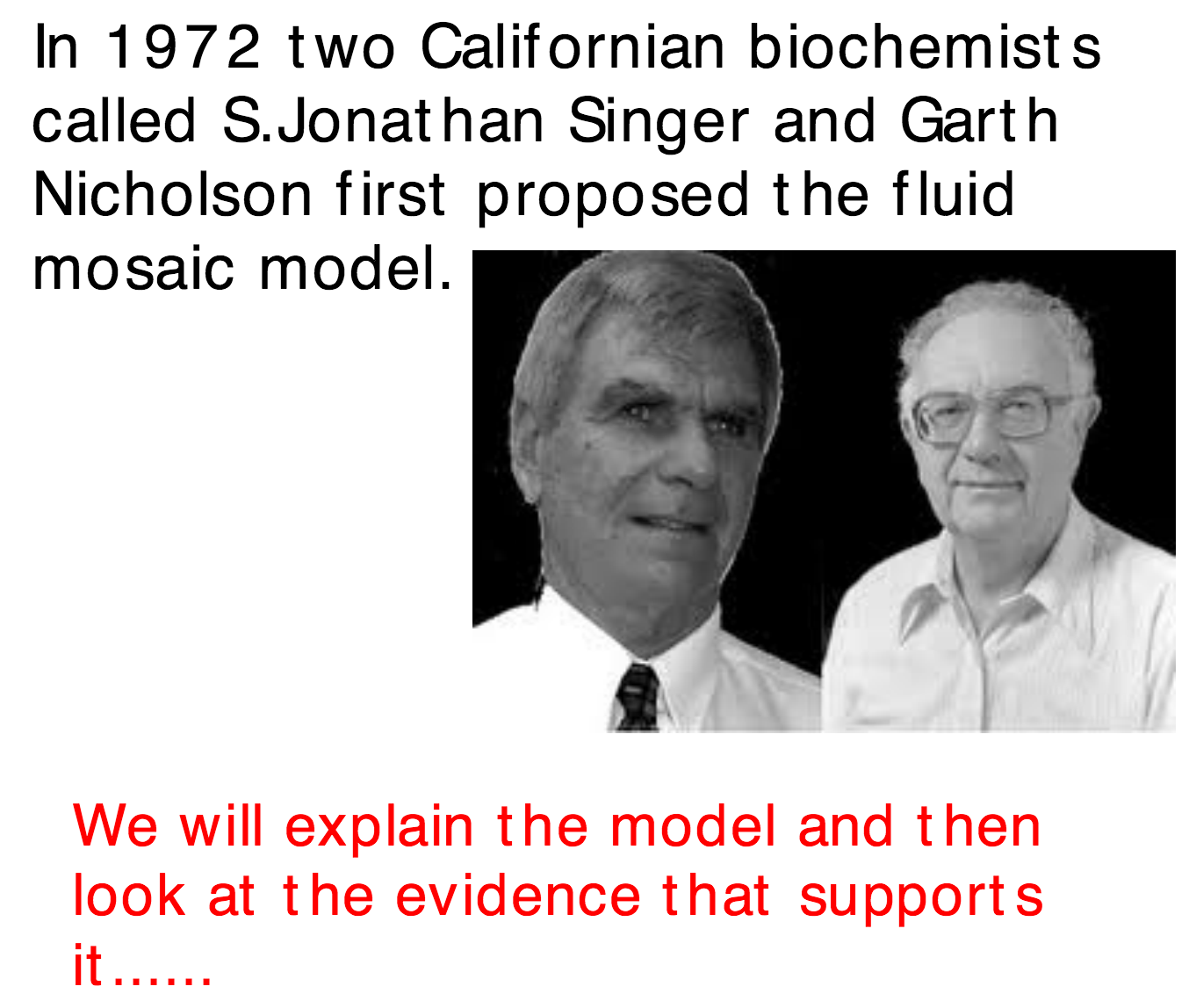 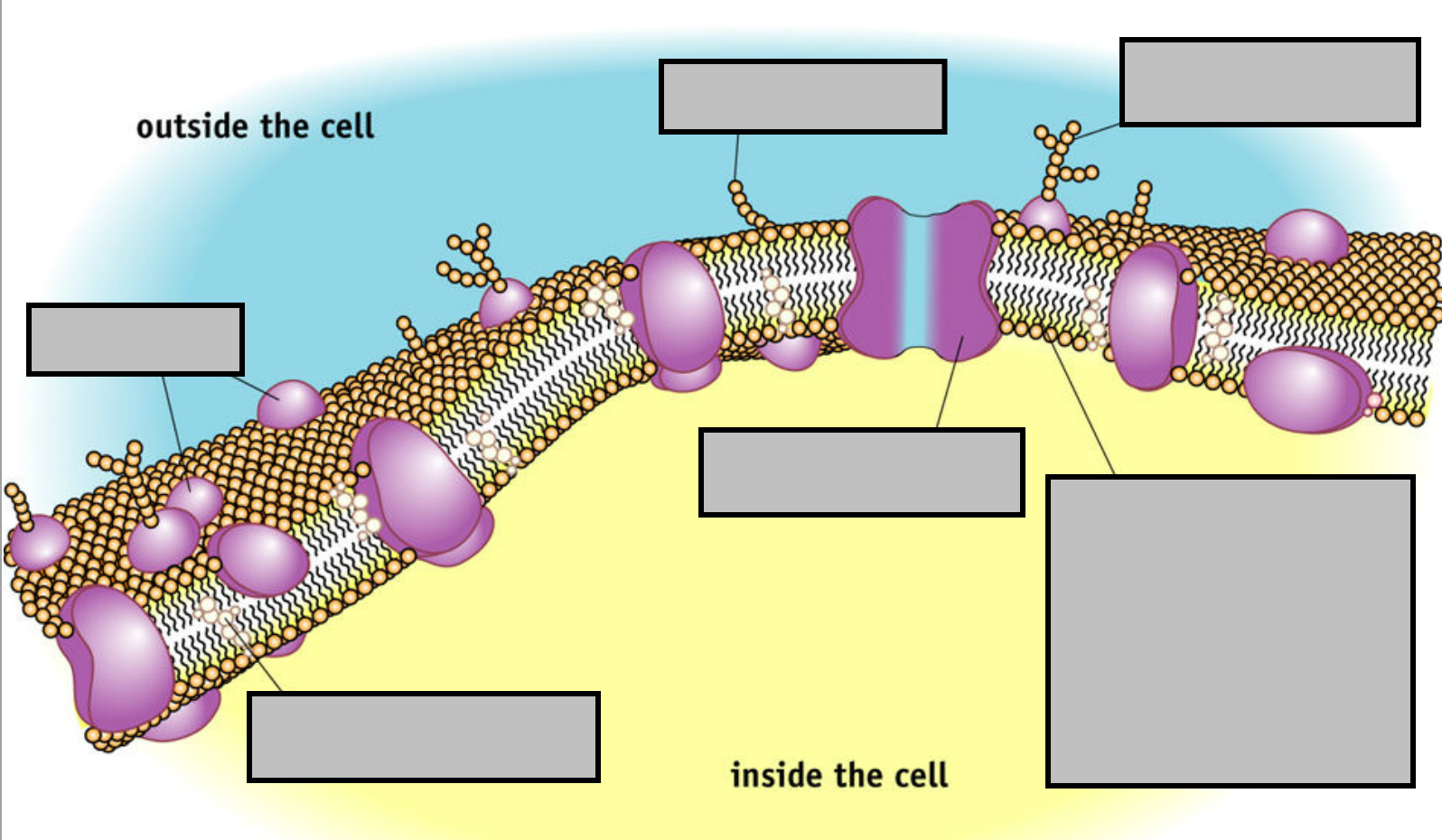 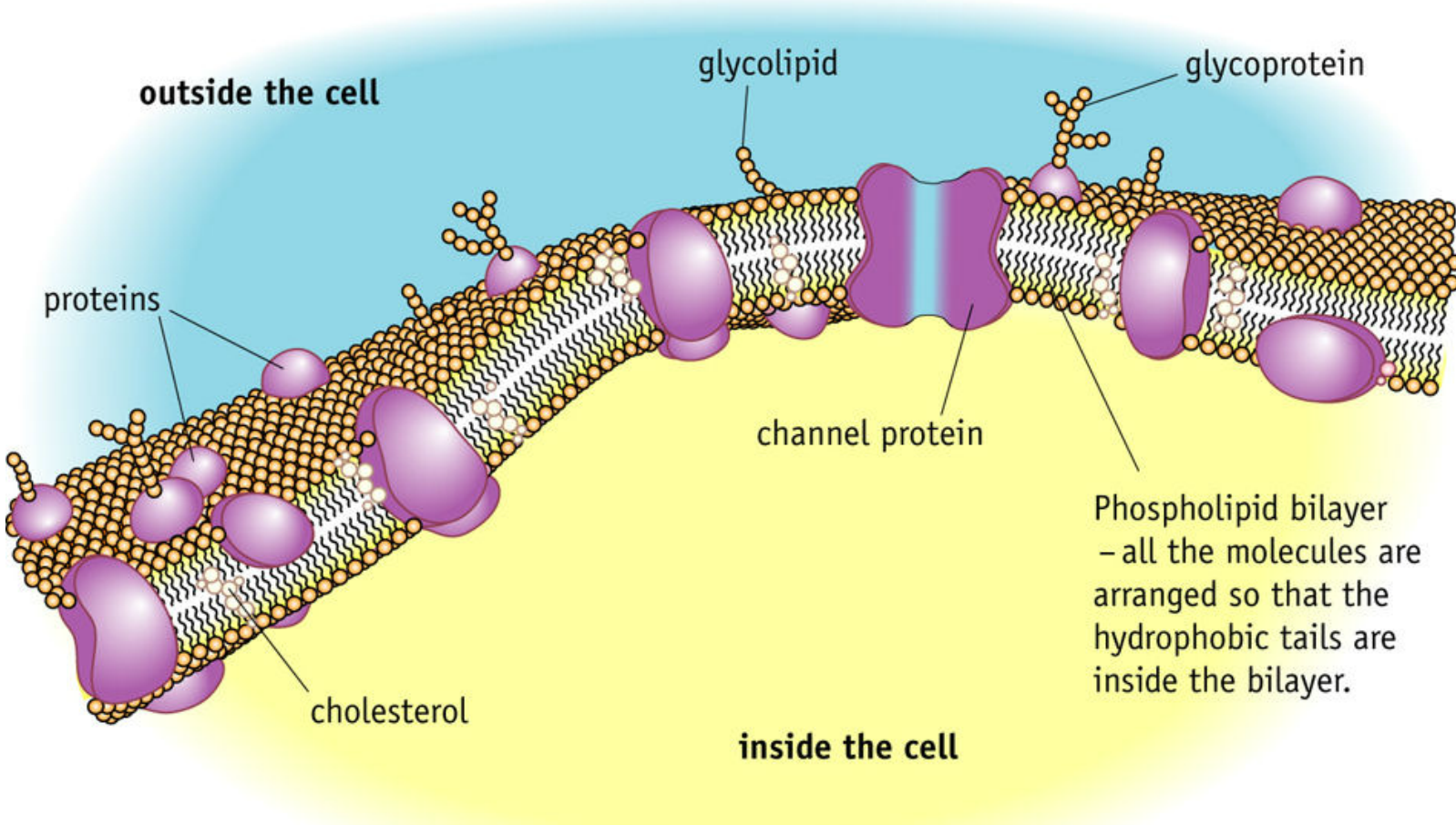 Integral and Peripheral Proteins
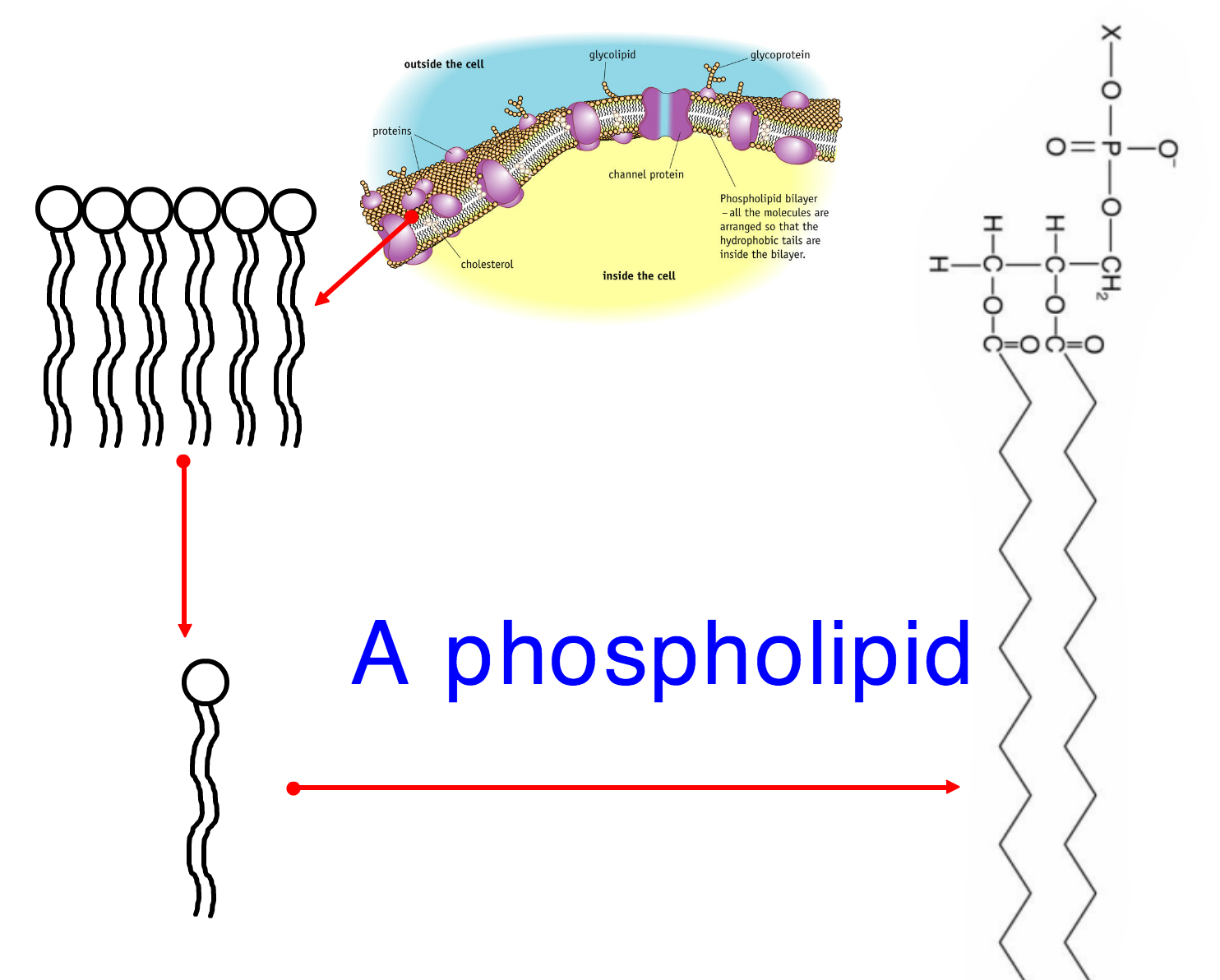 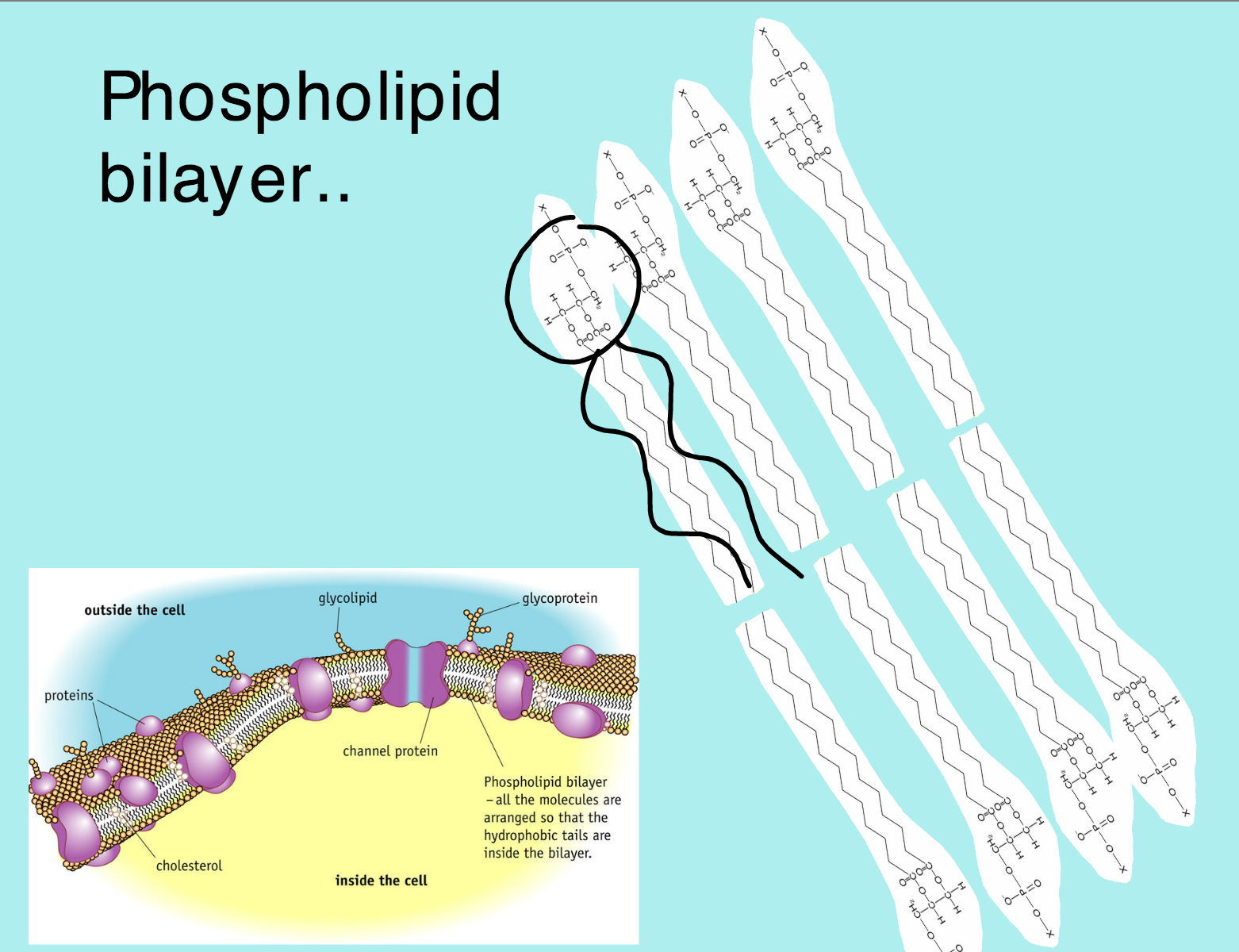 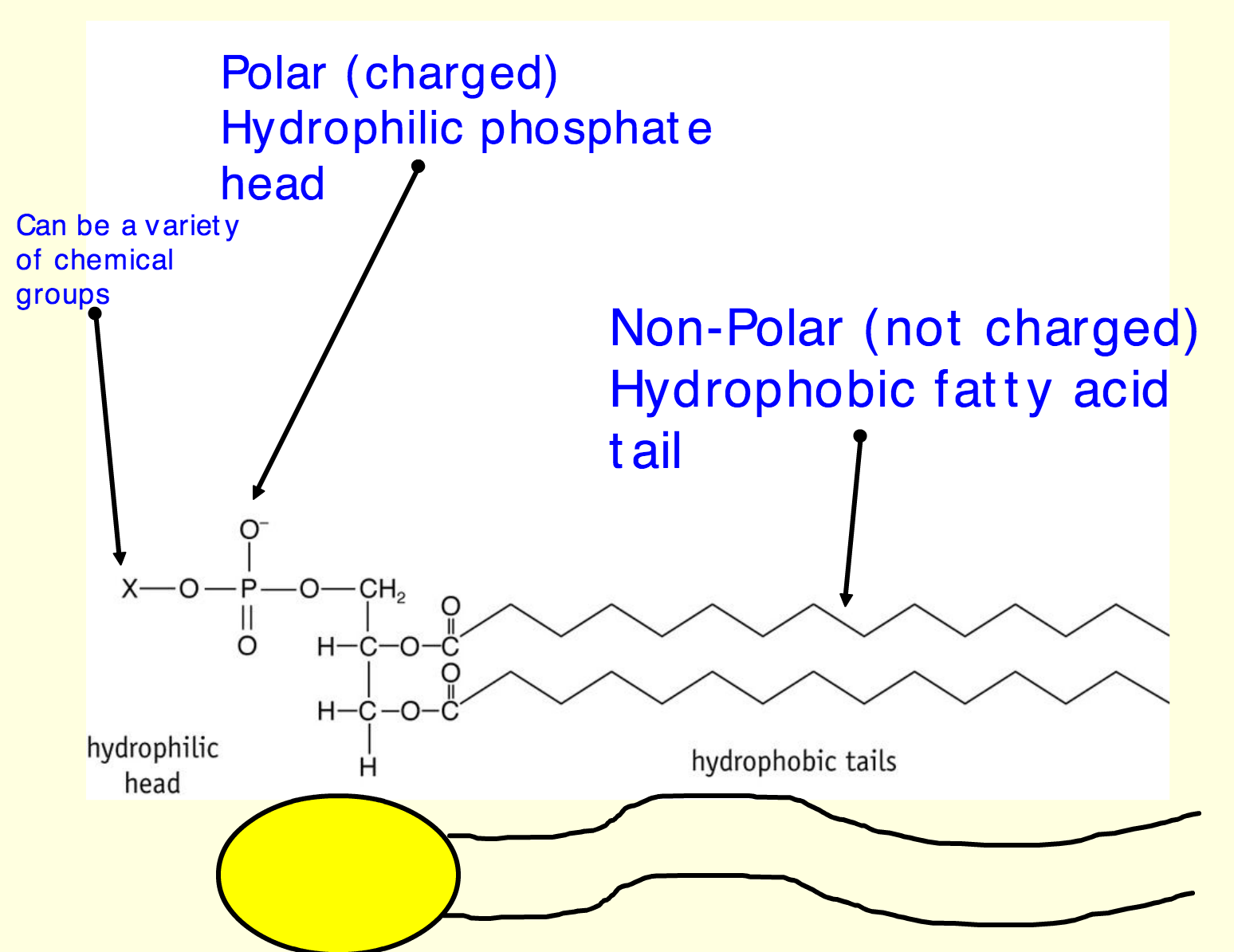 amphipathic
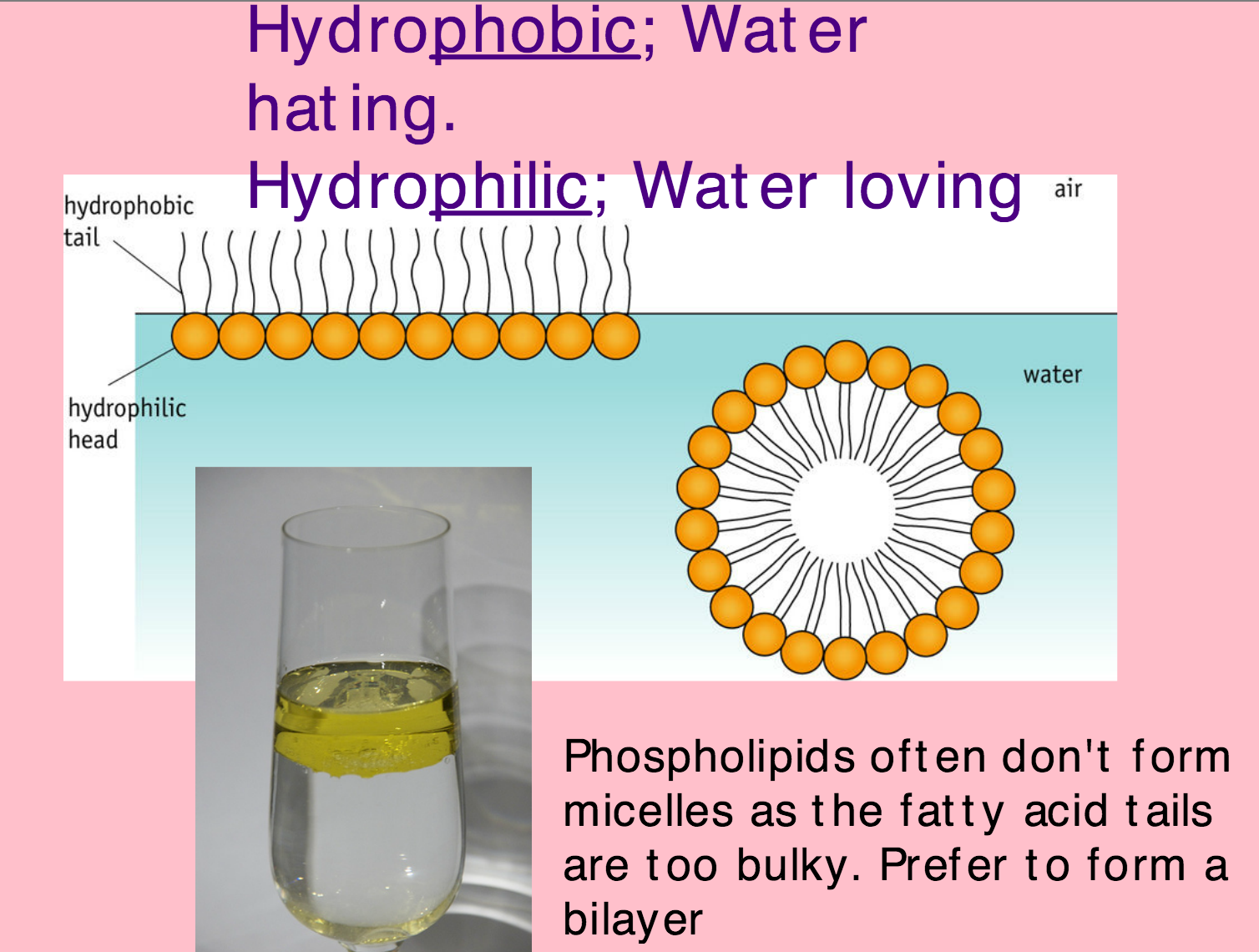 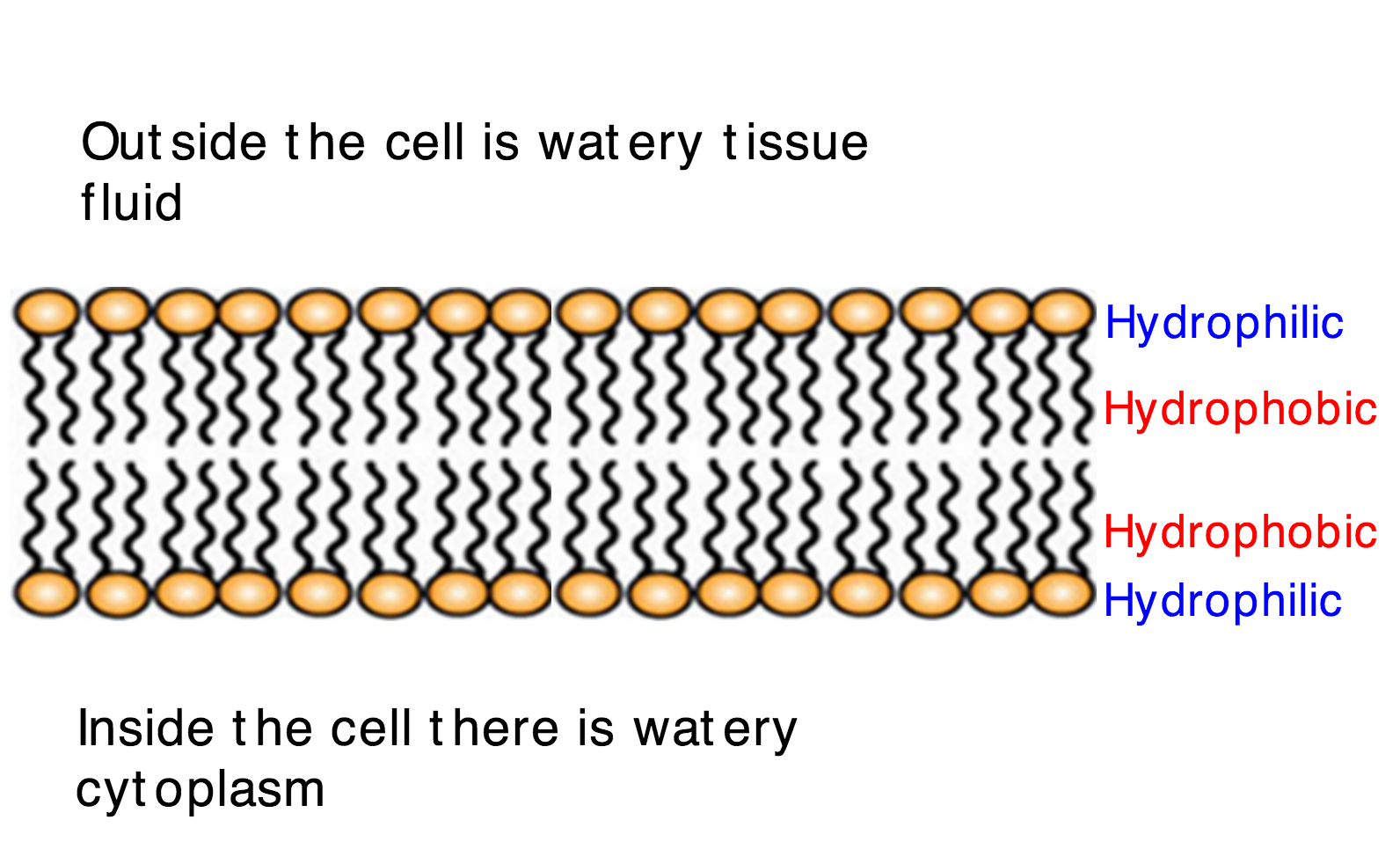 Integral proteins
Hydrophobic parts embedded in hydrocarbon chains
Many are trans-membrane with hydrophilic parts projecting next to phosphate heads
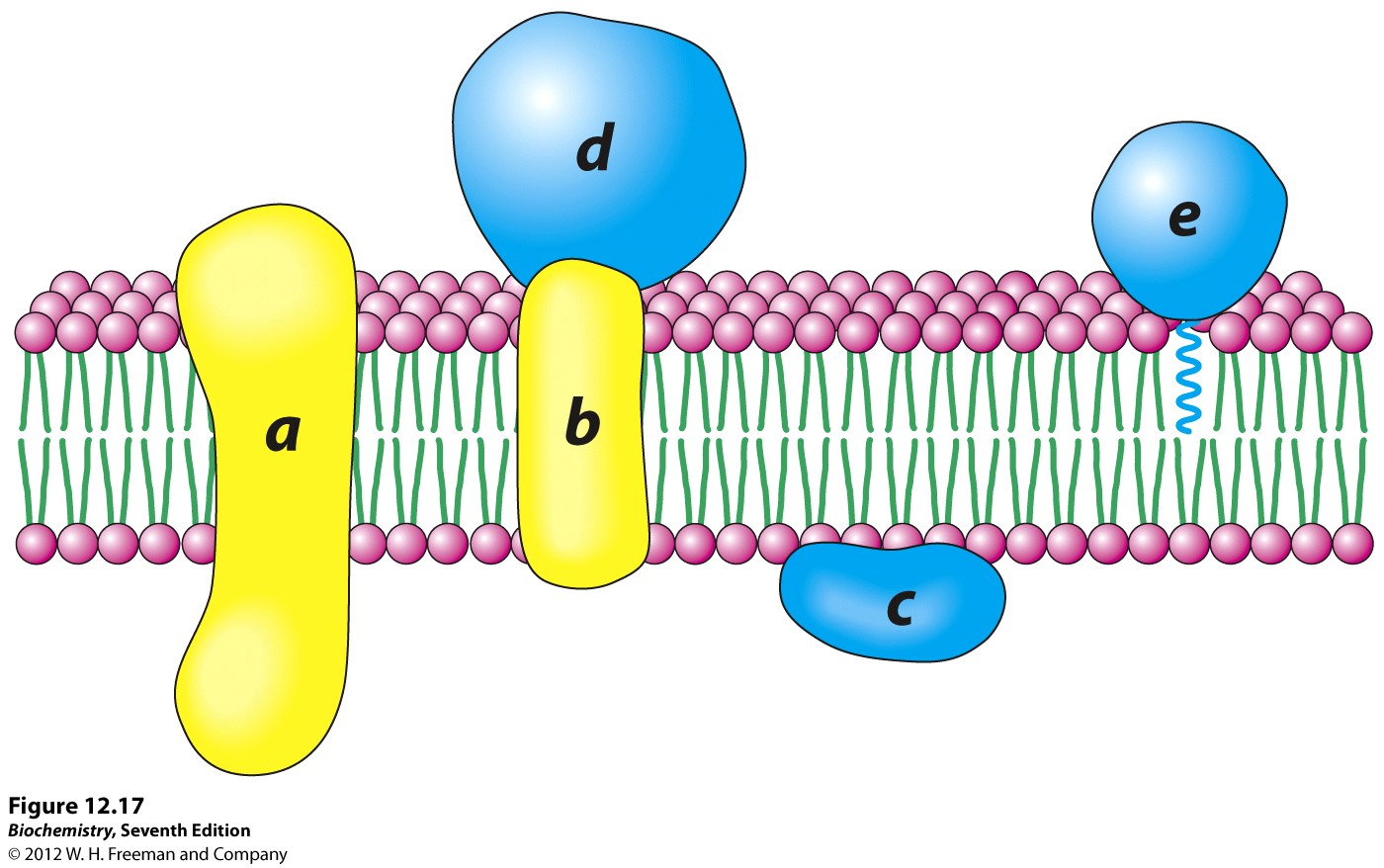 Peripheral proteins
Hydrophilic 
Not embedded in the membrane
Attached to an integral protein or outside of membrane (anchored with a hydrocarbon chain)
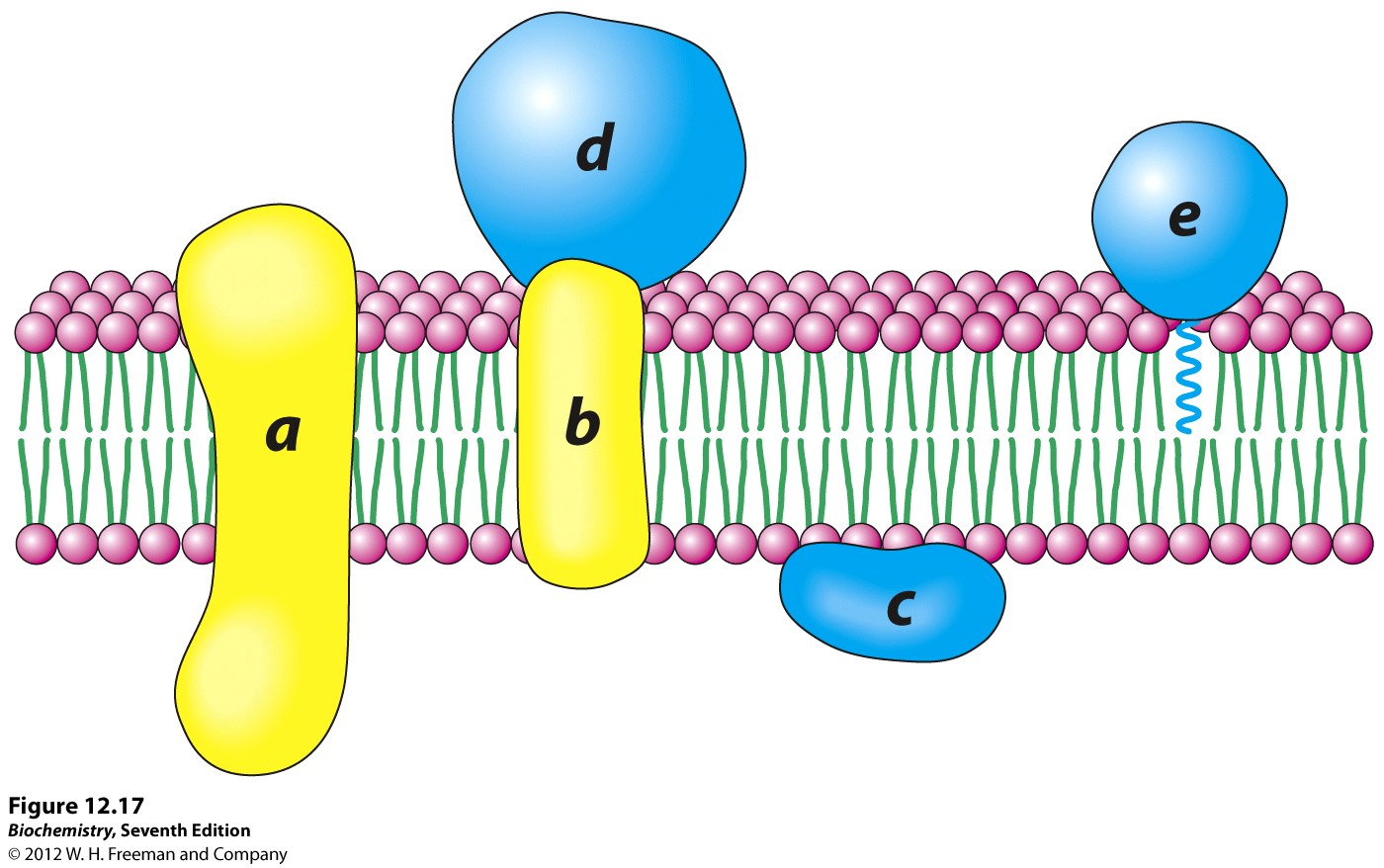 Cholesterol
Animal cell membranes also contain cholesterol as well as phospholipids and proteins

Type of lipid belonging to steroids
Mostly hydrophobic 
Hydroxyl group is hydrophilic 

Positioned between phospholipids in the membrane
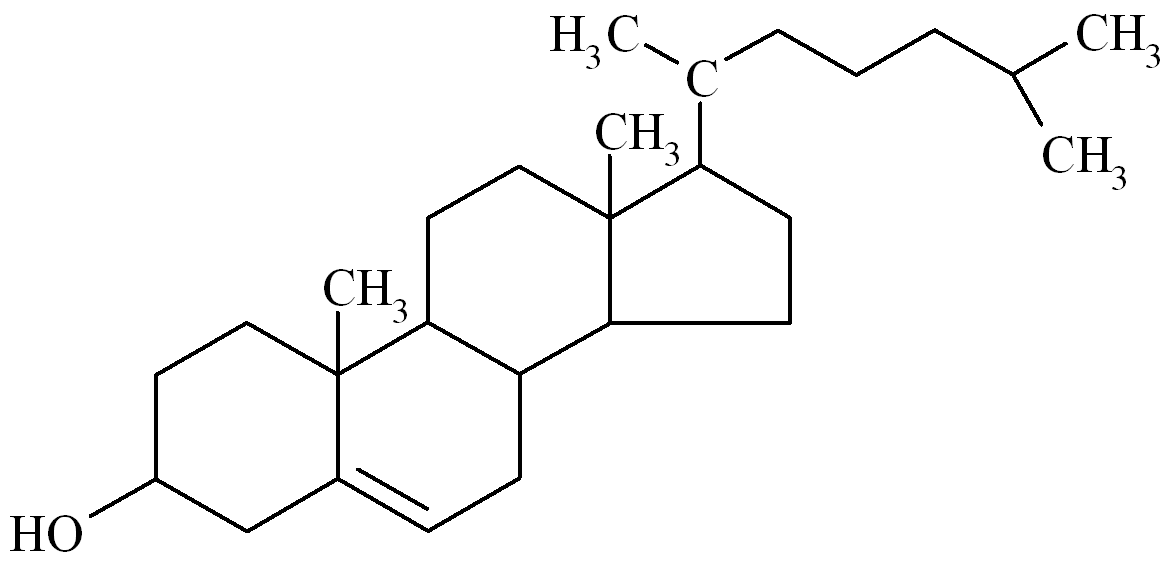 Cholesterol
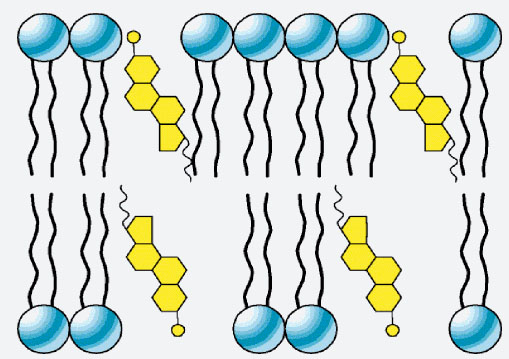 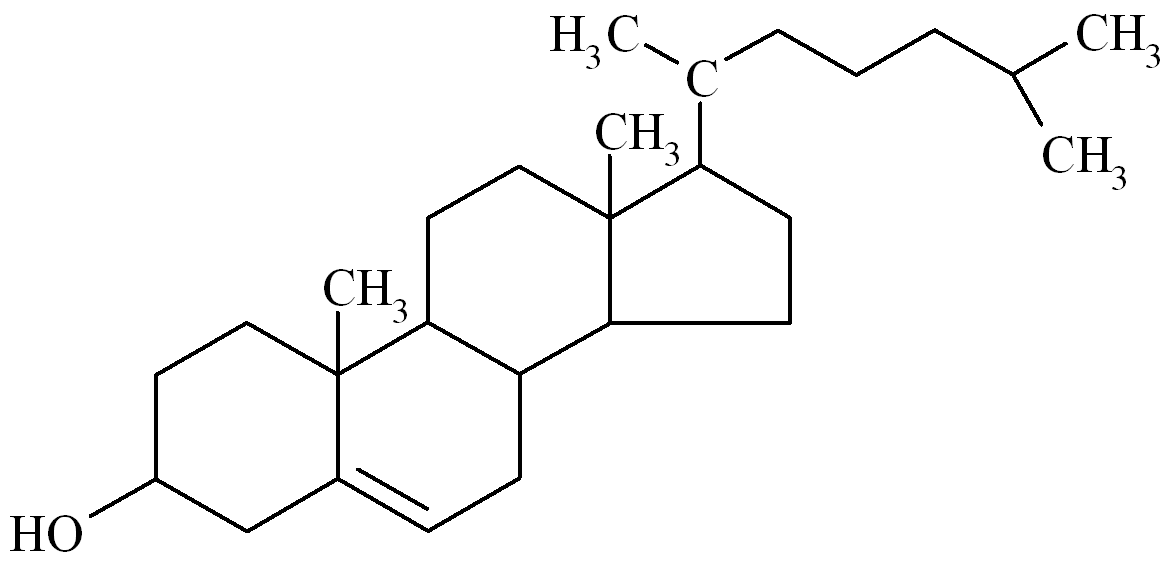 Fluid mosaic model
Draw your own fluid mosaic model
Include
Phospholipid bilayer
Integral proteins x4 (1 x transmembrane)
Peripheral proteins x2 (one attached to an integral protein
Cholesterol x 2

Take your time
Do in 2D not 3D
Page 31 has a good simple version
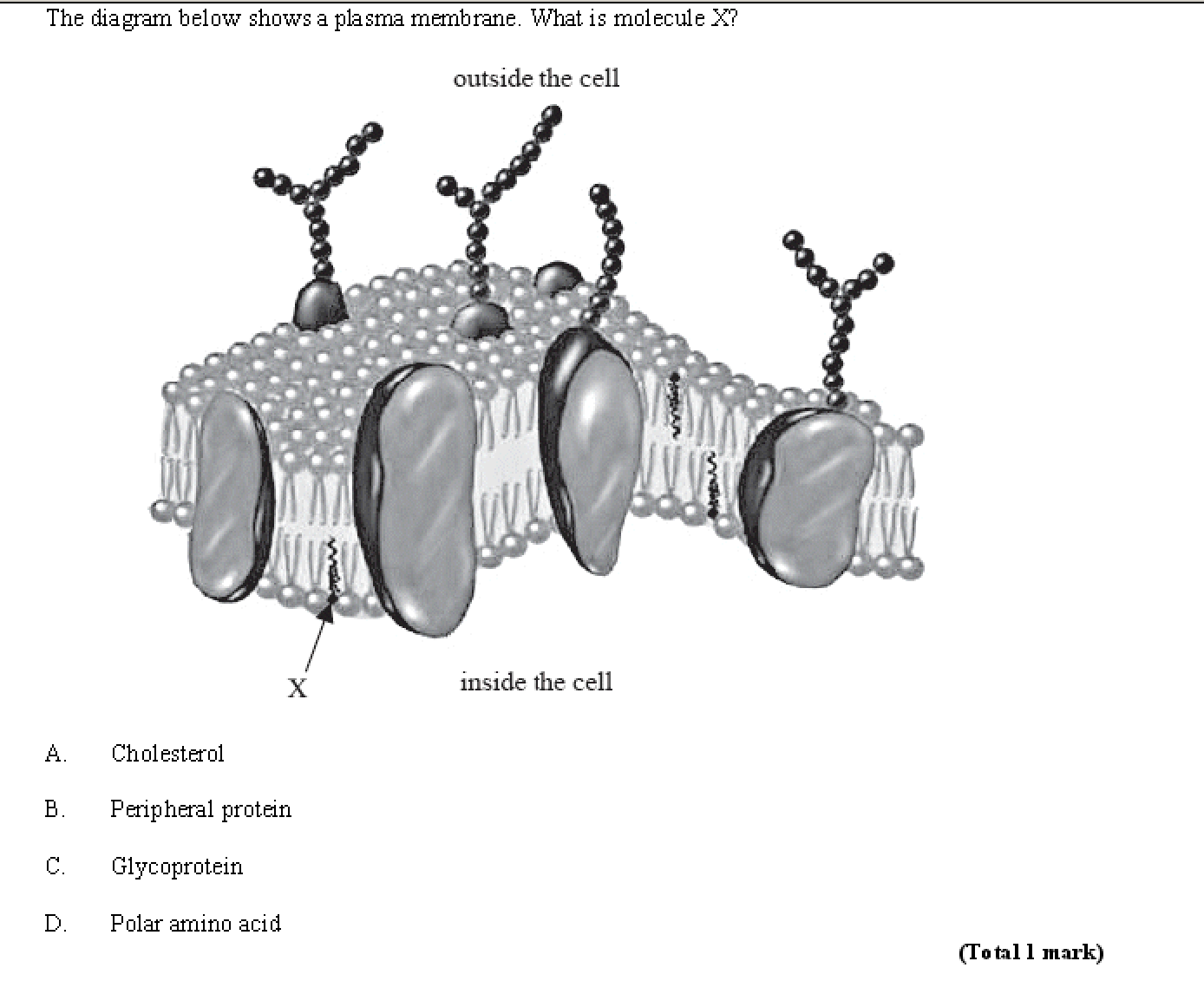 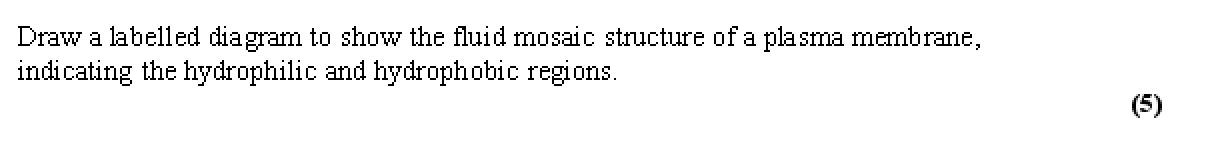 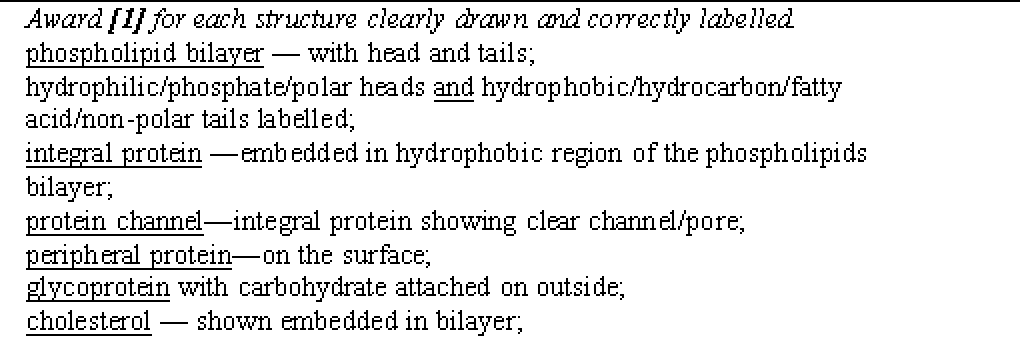